感恩遇见，相互成就，本课件资料仅供您个人参考、教学使用，严禁自行在网络传播，违者依知识产权法追究法律责任。

更多教学资源请关注
公众号：溯恩高中英语
知识产权声明
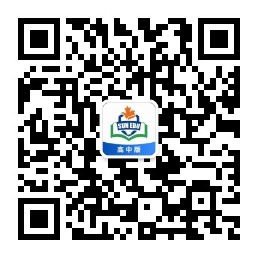 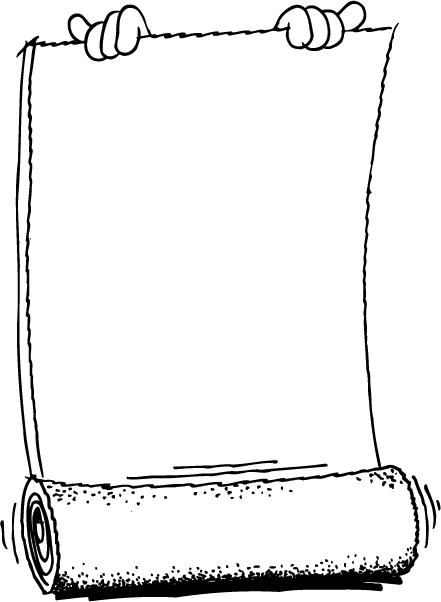 选择性必修一Unit 1
 People of Achievement     
Workbook
Reading&Writing
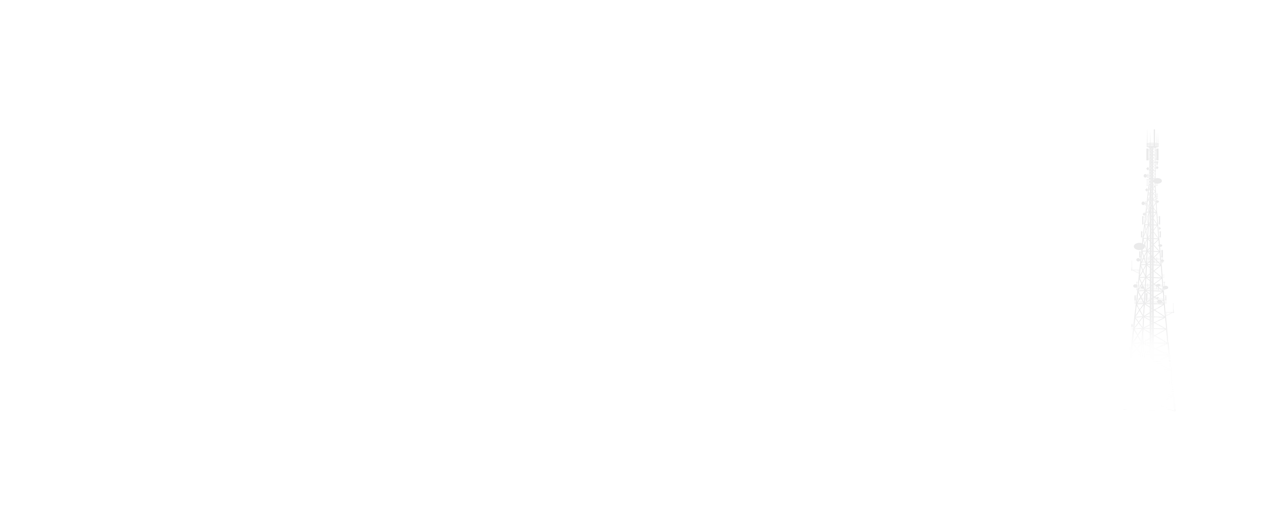 诸暨中学暨阳分校  陈莹
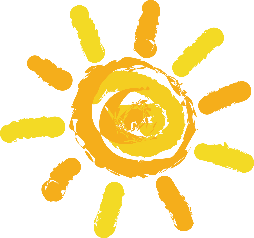 What is the song about?
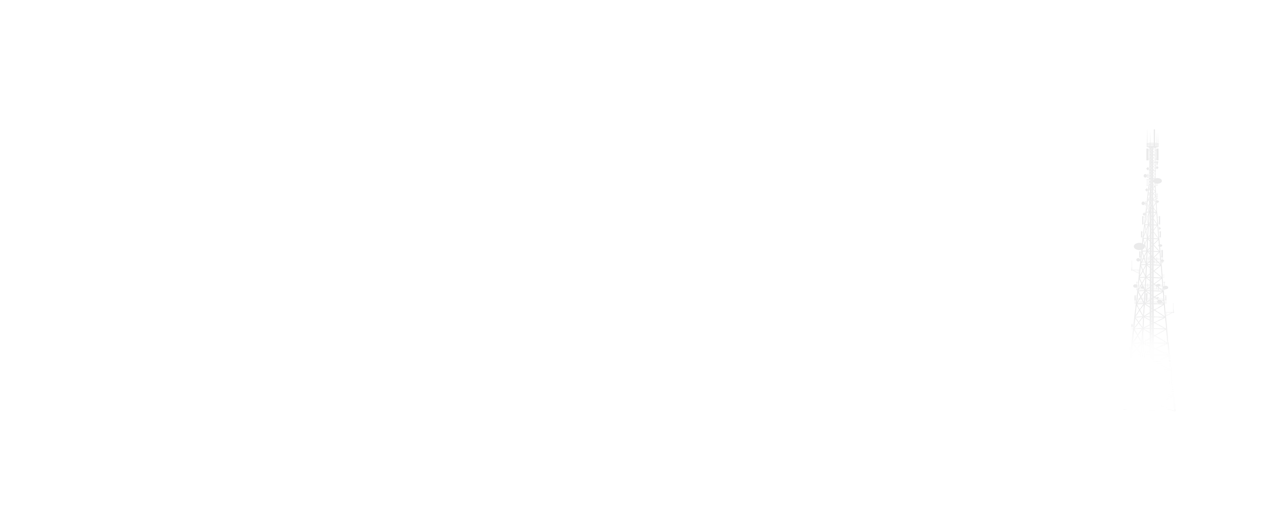 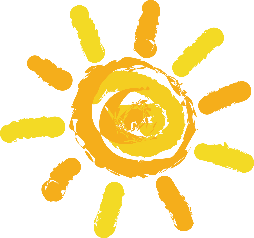 Identify the requirements
What is the magazine ususally about?
People who have helped to change the face of the world in recent years. Few would not recognise their names.
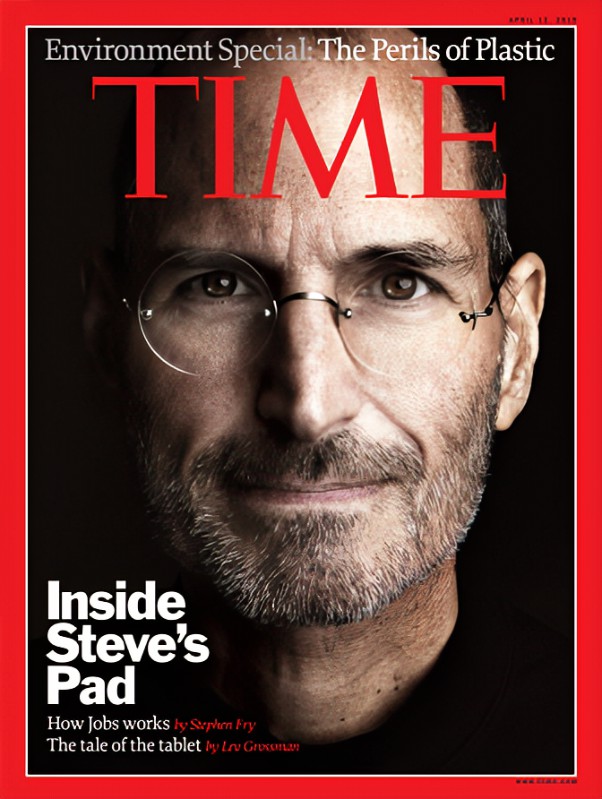 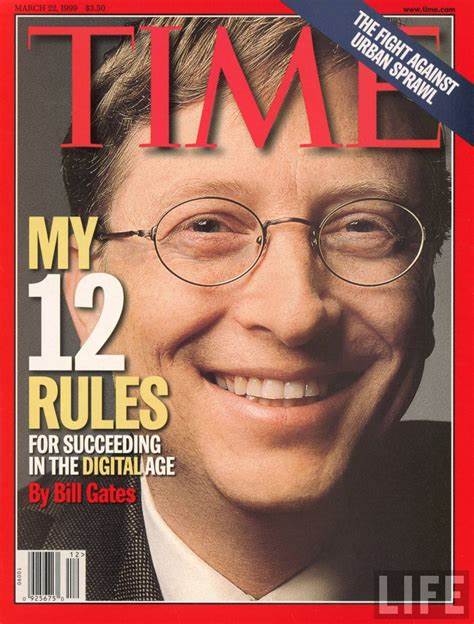 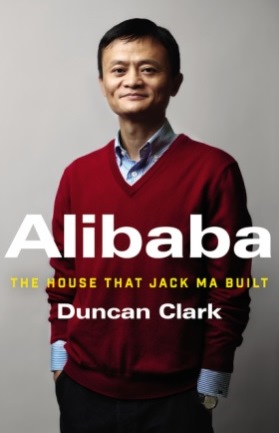 [Speaker Notes: have  you read or come across this magazine? Exactly, it usually introduces influential people. however,the history is not simply shaped by those who change the face of the world. this issue focuses on sth different. let’s take a closer look at it.]
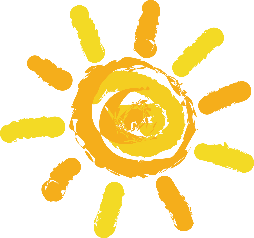 Identify the requirements
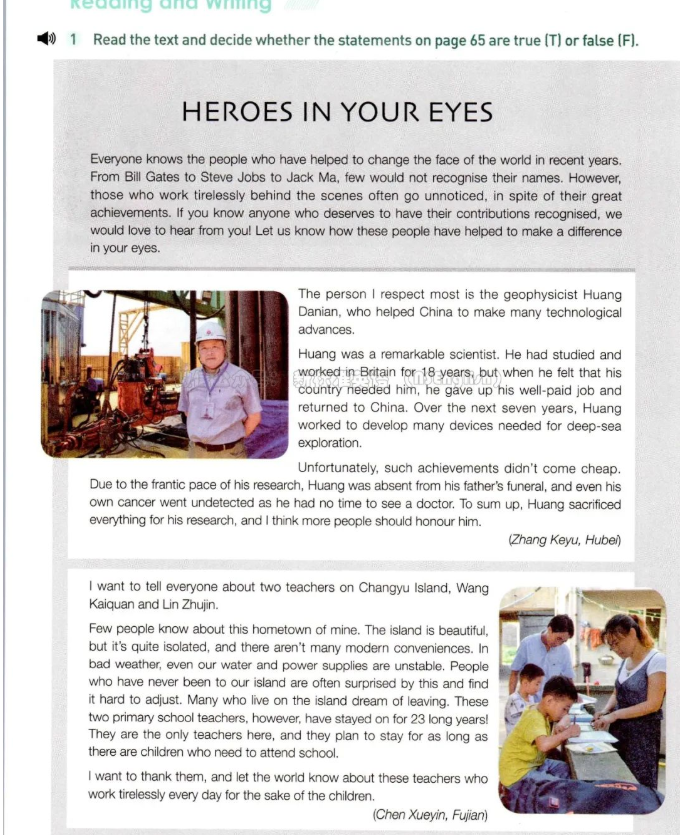 If you are to write, what will you include in your writing?
What is the theme?
How will you make your writing a good one?
[Speaker Notes: what kind of heroes? according to the requirements, If you are to write one who will you write about? what will you include in your writing?]
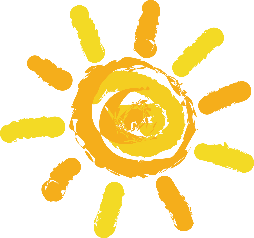 Check the predictions
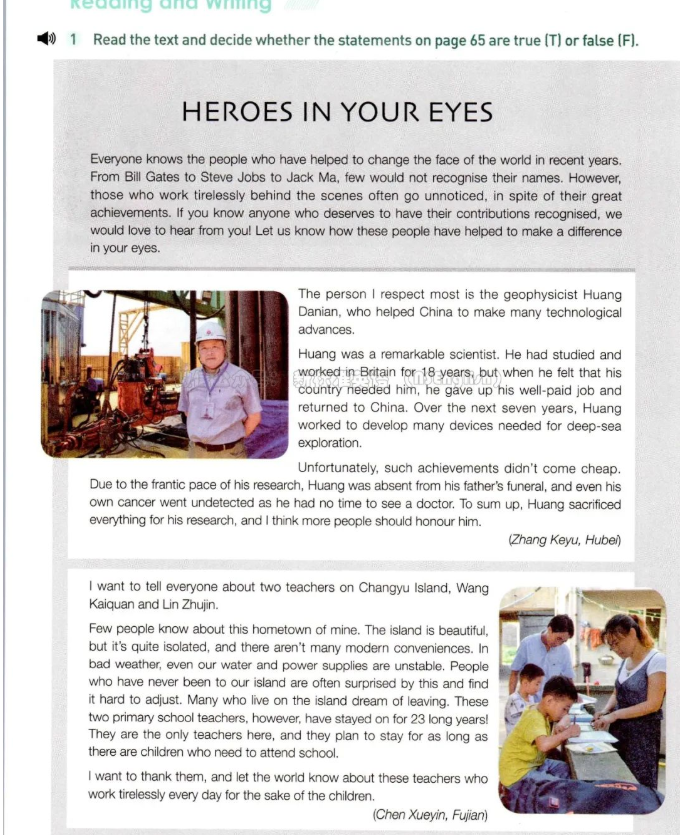 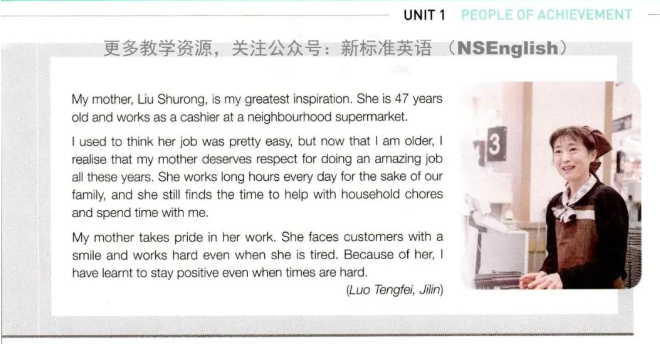 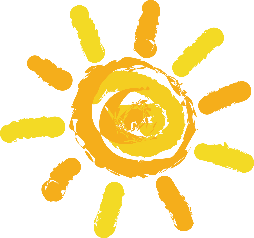 Design a form and complete it
geophysicist/scientist
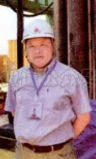 teachers at primary school
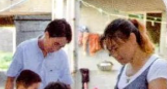 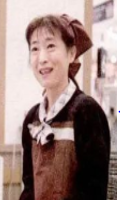 mother/cashier
[Speaker Notes: Let’s read the articles selected from 3 contributors.]
Things are done quickly and in an energetic but disorganized way, because there’s every litttle time.
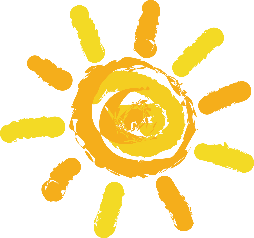 Analyze the qualities
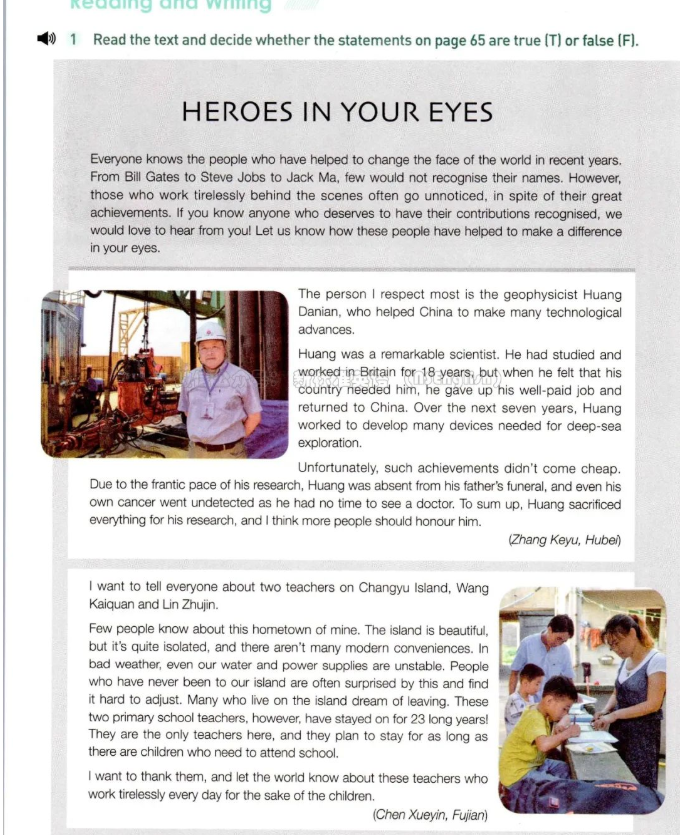 selfless 
committed
partiotic
however
devoted
selfless
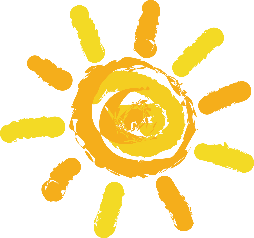 Analyze the qualities
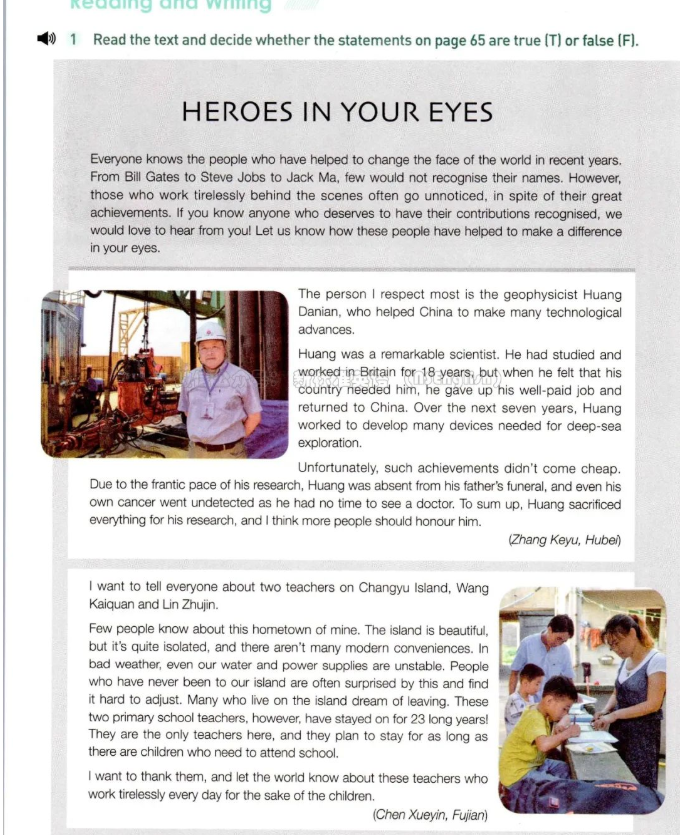 tough
persistent
diligent
positive
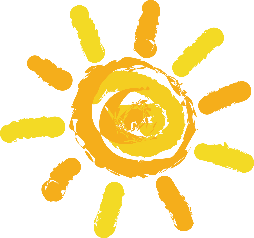 Analyze the qualities
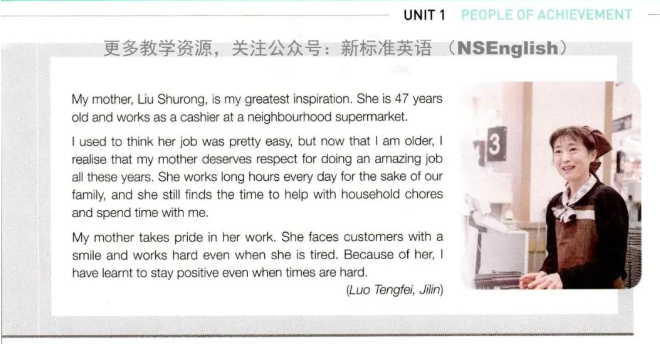 committed
responsible
[Speaker Notes: Do you know how hard it is to strike a balance between work and family? what do you think of your parents’ job? we should feel grateful. actually they sacrifice a lot of the sake of our family.]
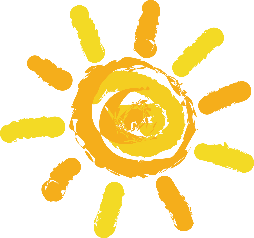 Design a form and complete it
pariotic, selfless, committed
geophysicist/scientist
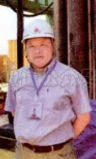 teachers at primary school
tough, pesistent,
devoted, selfless
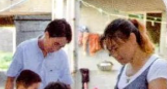 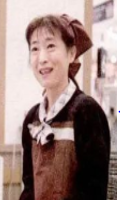 committed, reponsible,
diligent, positive
mother/
cashier
[Speaker Notes: Let’s read the articles selected from 3 contributors.]
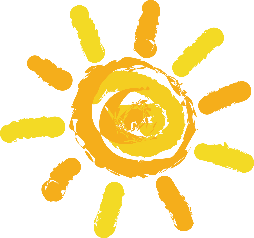 Explore the influence
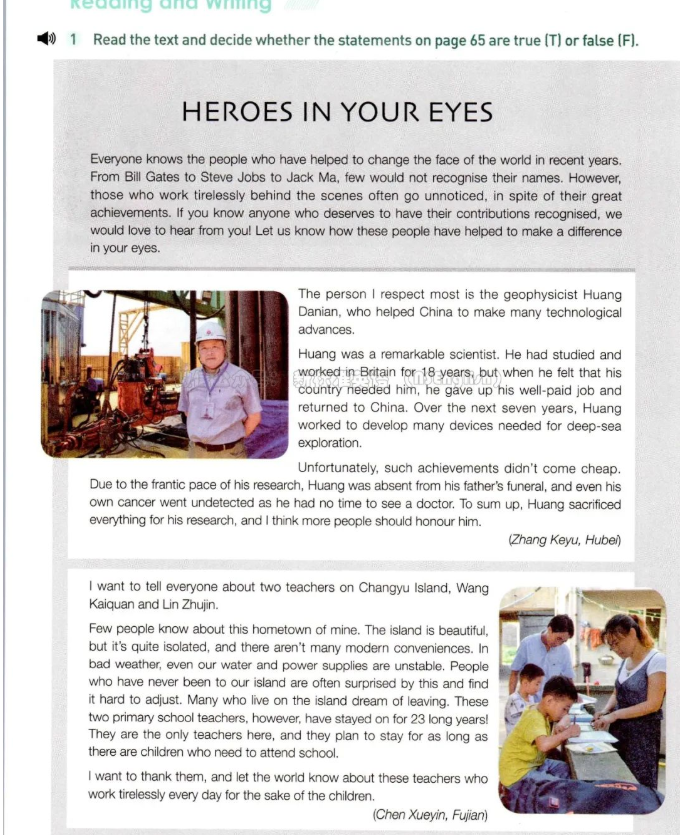 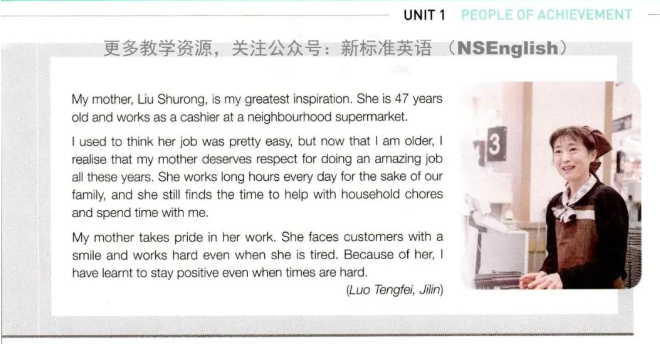 ?
Because of..., I have learnt to...
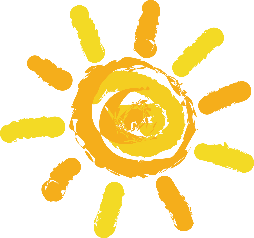 Which one impresses you most?
Assess the passages
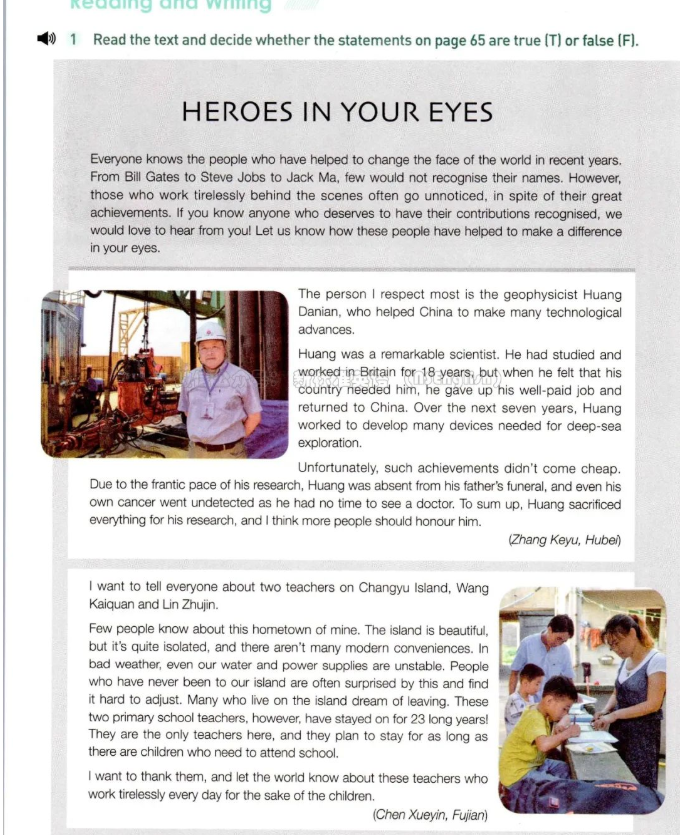 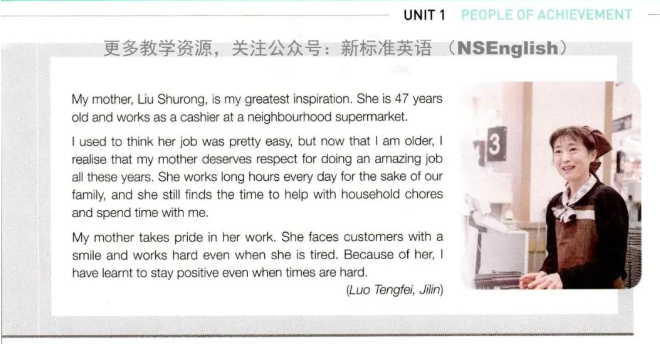 P3
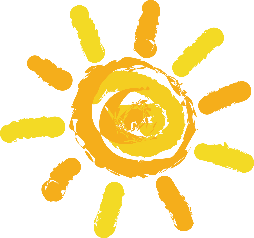 Role play
Role-play an interview about unnoticed heroes in your eyes. Three questions are allowed in the interview. Take turns to play the different roles.
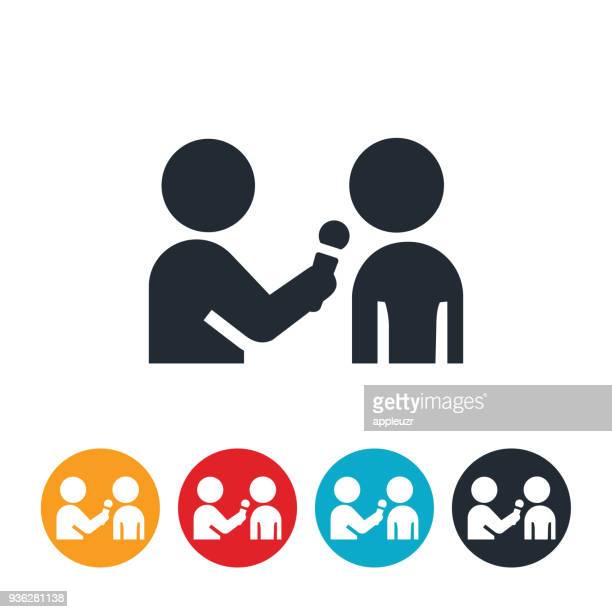 EXAMPLE:

Interviewer: Hello! Do you know anyone who deserves to have their contributions recognised yet doesn’t? And who is he/she?
Interviewee: The person I respect most is.../...is my greatest inspiration.
...
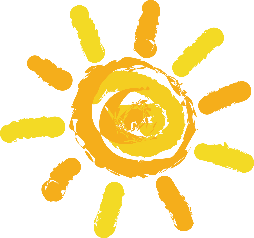 Think critically
Why does the editor select these heroes?
ordinary souls
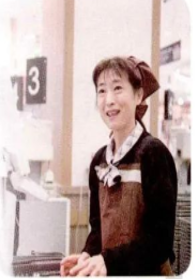 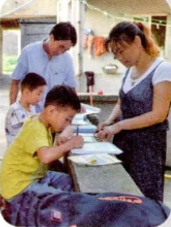 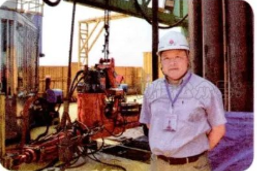 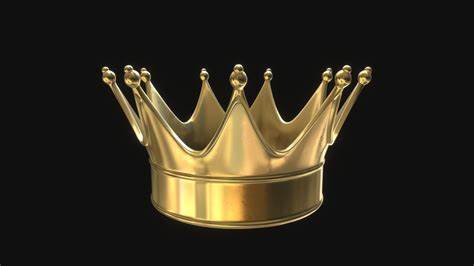 Not every hero wears a gold crown or hears the sound of glory from the crowd.
extraordinary work
[Speaker Notes: the history is not simply shaped by those who change the face of the world. instead, it is built upon the foundations of ordiary people doing very extraordinary things. there’s always some people on whom the spotlight doesn’t shine so bright.]
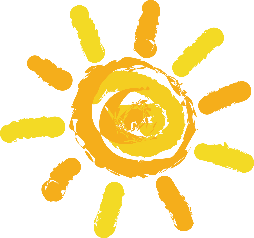 Think critically
What makes a hero in your eyes?
A hero is a man who does what he can.
                                                   —— Romain Roland
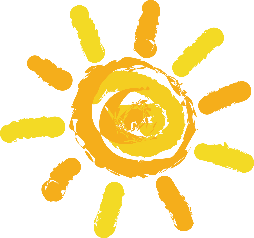 Assignment
Write an article with the title “The Hero in My Eyes”.
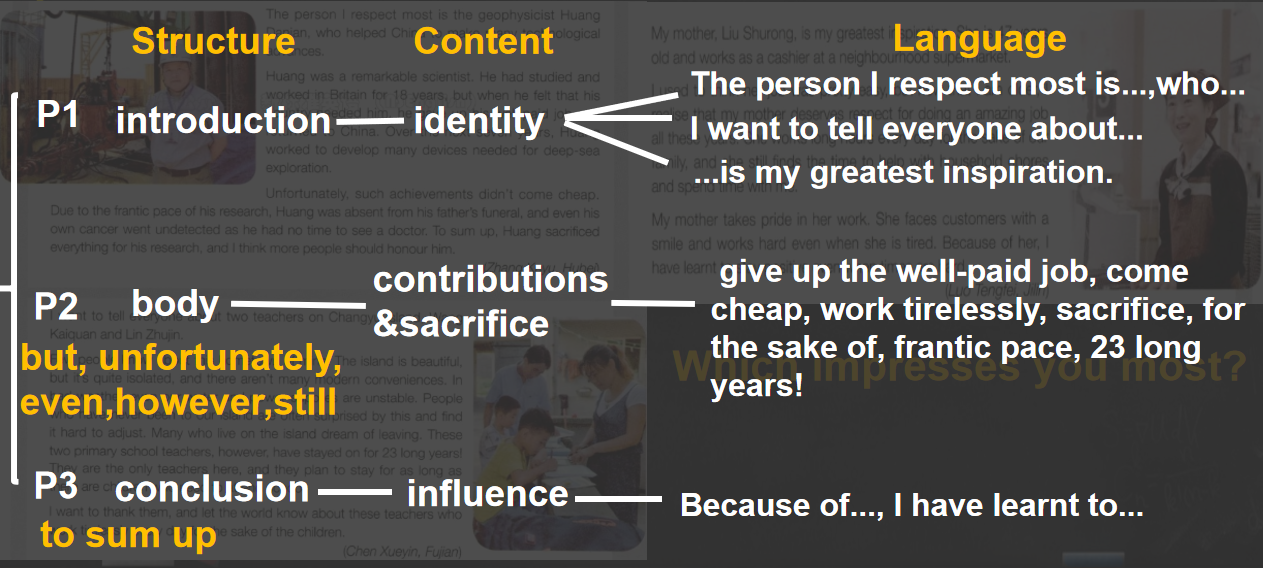 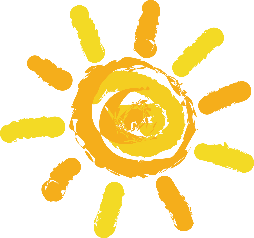 Sample
Liyi, one of the medical workers in our city, is my greatest inspiration. While he is not famous, he did something quite extraordinary. During the fight against COVID-19, he gave up the comfortable life and volunteered to go to Wuhan. While he was there, he worked tirelessly with little sleep or rest in between. Unfortunately, due to the frantic pace of his work, he collapsed from exhaustion. After recovery, he said, “I just did what was required of my job--to save lives.” What impressed me most was his sacrifice, dedication and persistence. 
    Because of him, I have learnt to strive to think of others more than myself and work hard to help people.
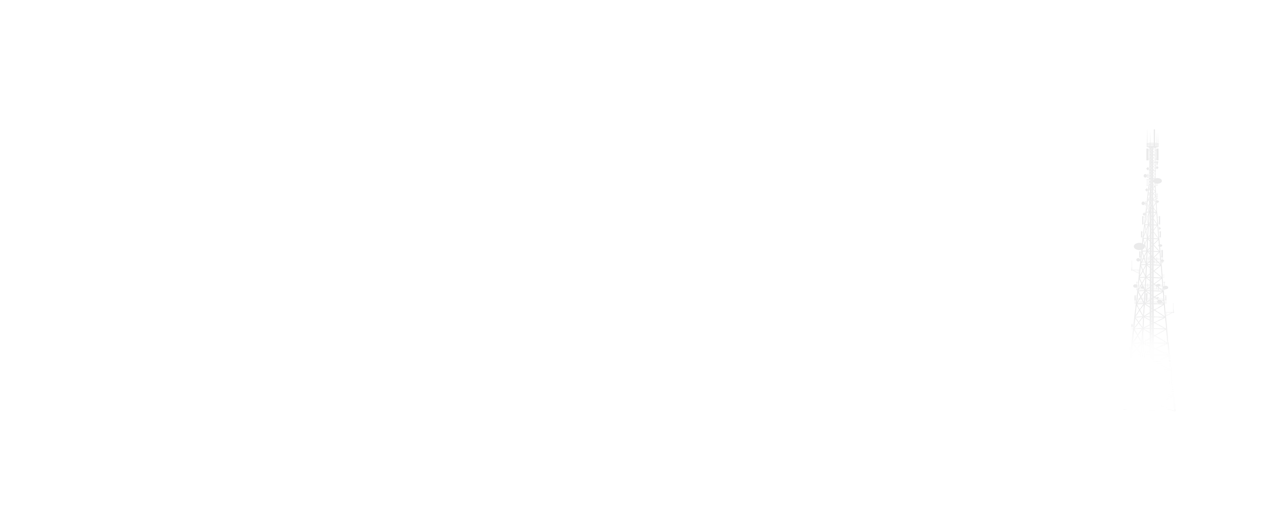 Thank You!